NANSEN FLASKE
NANSEN BOTTLE
Nansenflaske, gammel modell. 
Utlånt av Norsk Polarinstitutt
Nansen bottle, old model. 
Borrowed from Norwegian Polar Institute
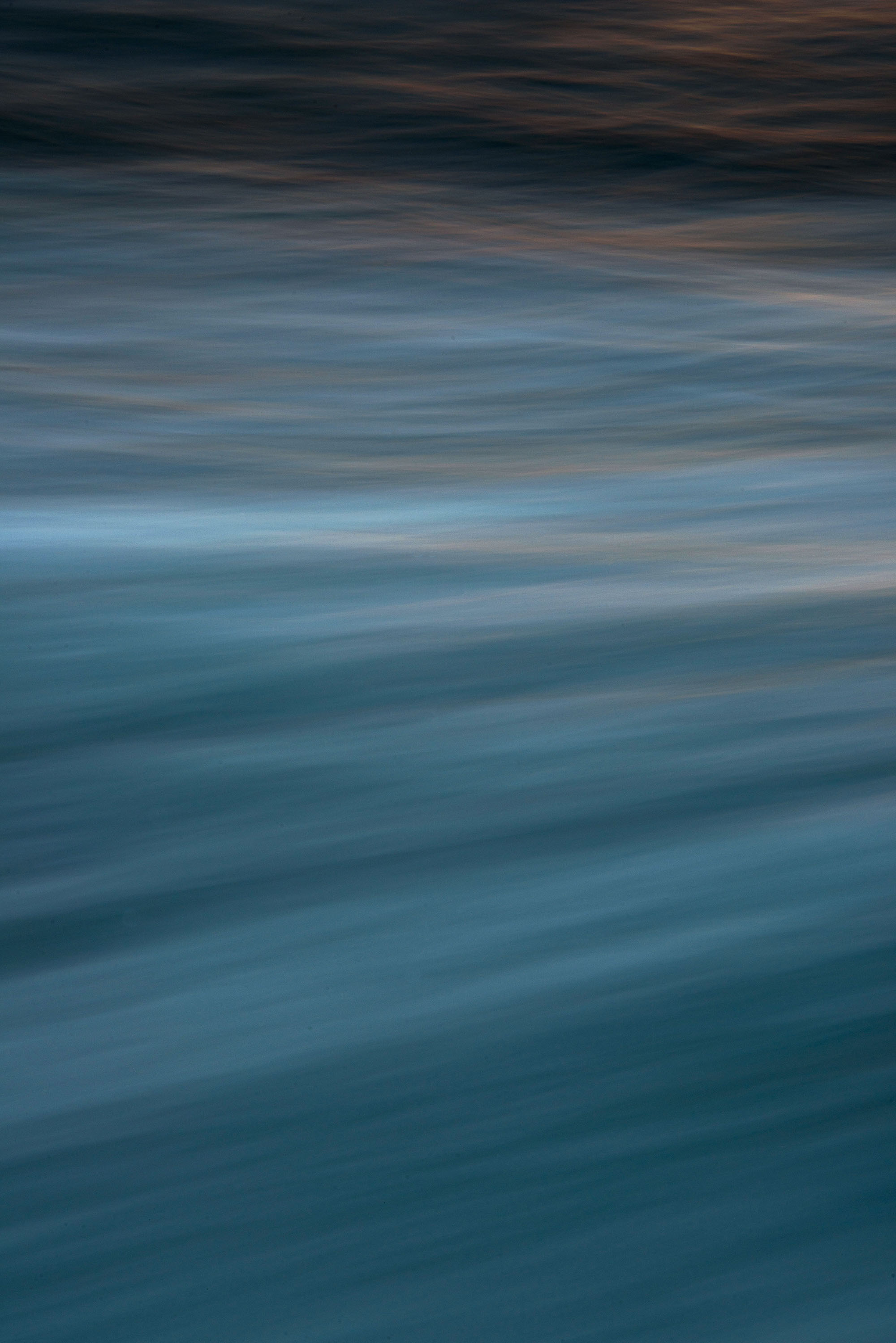 NANSEN FLASKE
Nansenflaske, gammel modell. 
Utlånt av Norsk Polarinstitutt
NANSEN BOTTLE
Nansen bottle, old model. 
Borrowed from Norwegian Polar Institute
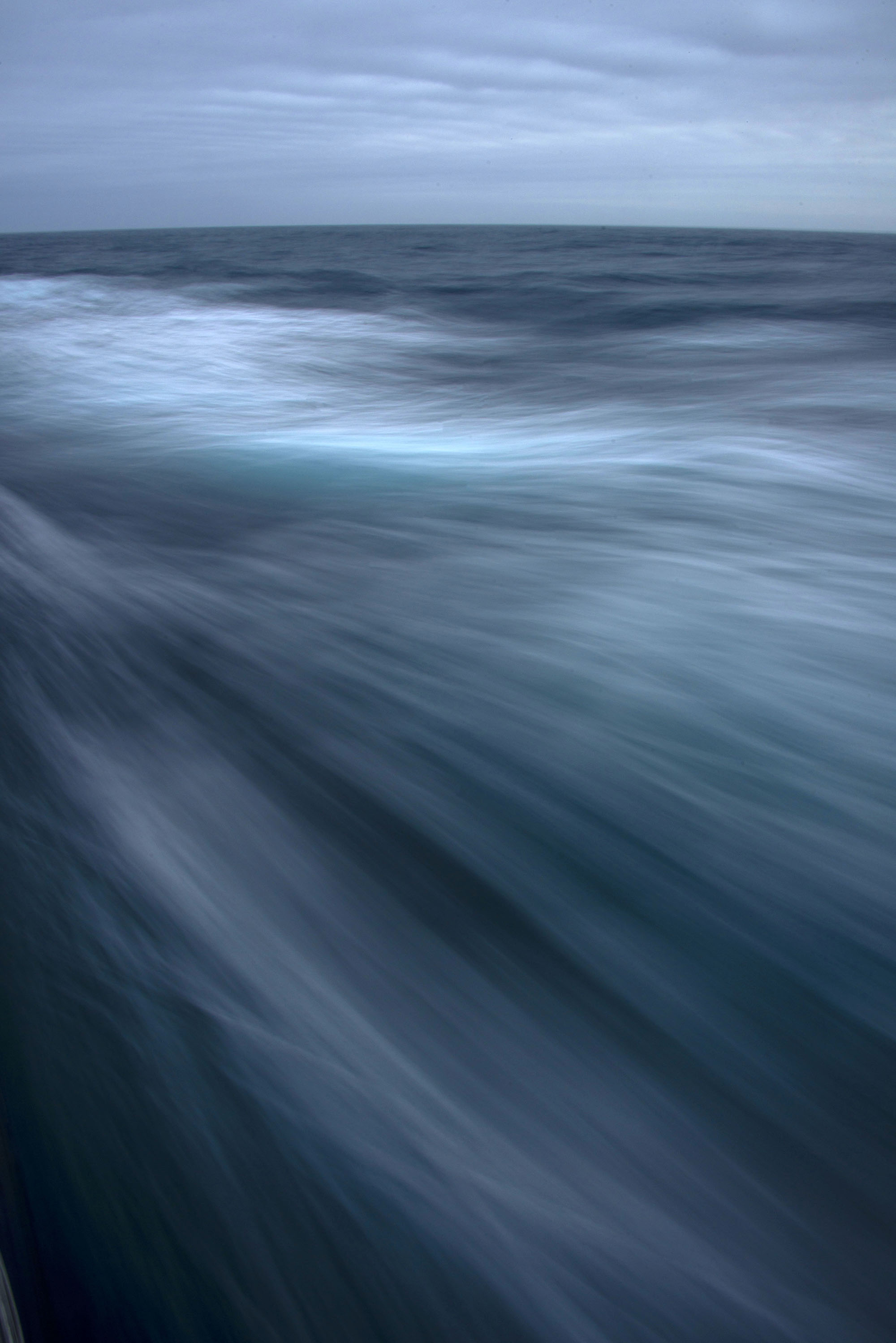 NANSEN FLASKE
Nansenflaske, gammel modell. 
Utlånt av Norsk Polarinstitutt
NANSEN BOTTLE
Nansen bottle, old model. 
Borrowed from Norwegian Polar Institute